Bootstrap for theFlat-Panel PMT R&D Project
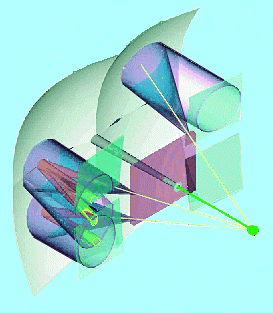 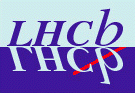 Attempt to compile & order questions & tasks for FP-PMT R&D project
 test programme
 tool set 
 key questions
 towards a system integration

 Edi test setup for Flat-Panel PMT
 Edi test setup for QE measurements
Note:
this is a working document,
unfinished and evolving with time…

… comments from the meeting
were included
Stephan Eisenhardt
University of Edinburgh
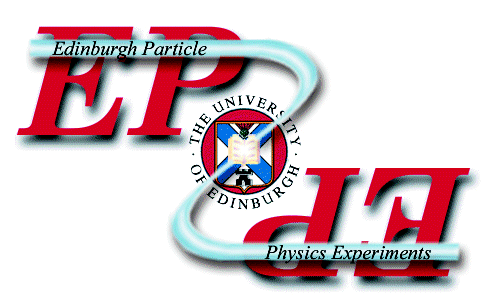 Flat-Panel meeting, 24.02.2009
DUT – Device Under Test
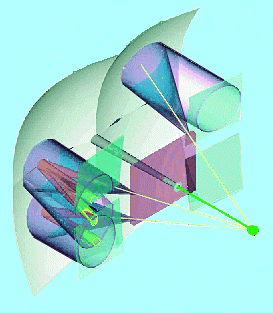 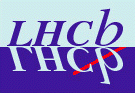 Flatpanel PMT: R8400 (package H9500)
256 optical/electrical channels
52.0x52.0mm, square package
49.0x49.0mm active area, 0.2mm gaps
pixel size: 3.04x3.04mm (edge: 3.04x3.22mm, corner: 3.22x3.22mm)
active area fraction: 89% (78.3%)
includes:
HV connection (cable or pin)
HV distribution (bleeder chain)
256 ch. interface:
4x Samtec QTE-040-03-F-D-A connector
4x Samtec STE-040-03 shielded 50W signal cable
i.e. direct plug-in to PCB or via cable
needs:
charge integrating read-out
single HV supply
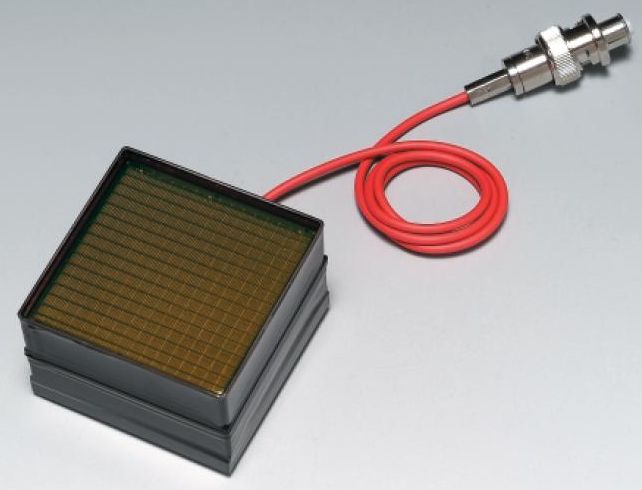 HV:
pin or
cable
contacts
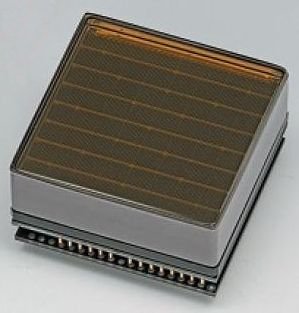 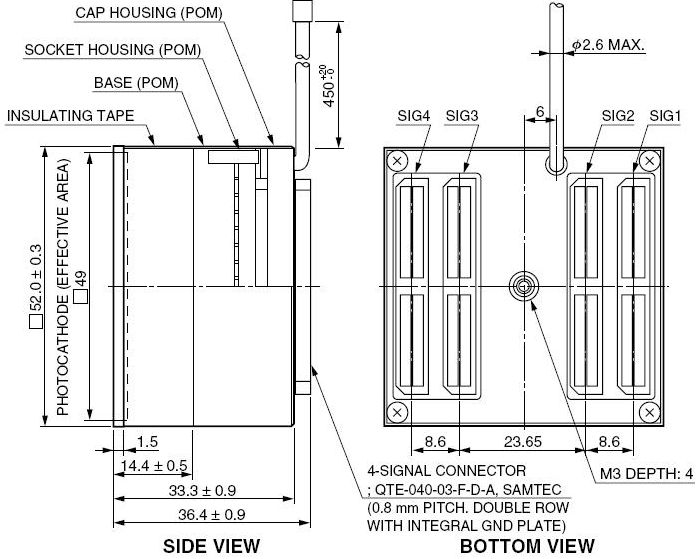 Flat-Panel meeting, 24.02.2009
Stephan Eisenhardt
FP-PMT Test Programme I
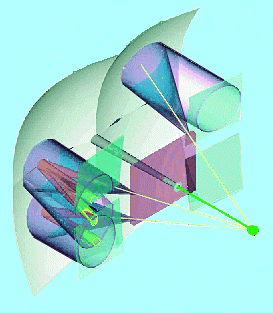 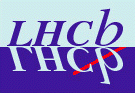 core programme:
conclude from as many as possible FP-PMT devices, test at several sites
single photoelectron spectrum, separation from pedestal
S/N vs. gain(HV) (700...1100), i.e. posterior gain equalisation possible?
single photoelectron loss below threshold vs. gain(HV)
channel-to-channel gain variation in single FP-PMT
global gain variation between FP-PMTs
system common mode
needs:
common definition of gain, S/N, signal loss below threshold, …
common fit function to signal spectrum, to talk the same language…
proposal: use algorithm developed for MaPMT: LHCb-2004-016



(inter-)calibration of used readouts: gain/charge, (electronic) system noise
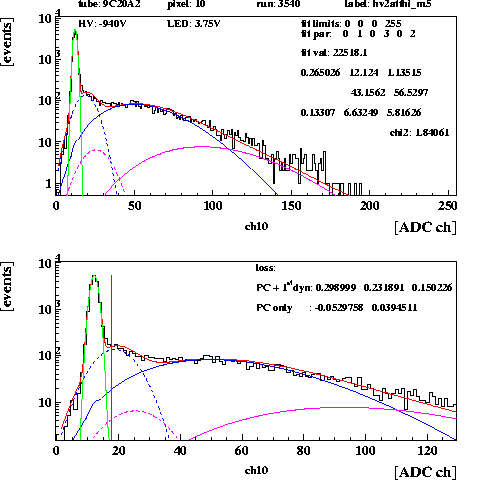 Flat-Panel meeting, 24.02.2009
Stephan Eisenhardt
FP-PMT Test Programme II
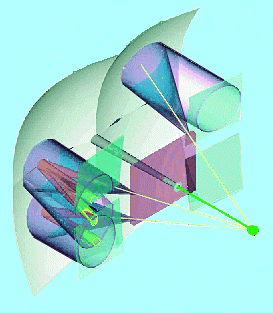 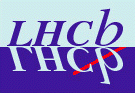 specialised measurements / tasks:
crosstalk to neighbouring pixels
disentangle crosstalk in FP-PMT, Samtec cable, adapter/FE electronics

behaviour on B-field (signal loss, gain loss, crosstalk)
signal gain margin for ageing and B-field loss (need for gain matching of tubes?)

signal (gain?) loss at edges and corners of FP-PMT
profile across pixel (inefficiency at centre?, shape of edge & corner?)
active area fraction (actual sensitive area, gaps between pixels)

QE, signal gain & signal efficiency for bialkali, SBA & UBA photocathode
QE variations across window surface
(QE for borosilicate & UV-glass window)

time profile of signals (any spill-over in subsequent electronics?)

stand-alone MC study of signal efficiency with increased pixel size wrt. HPD
Flat-Panel meeting, 24.02.2009
Stephan Eisenhardt
FP-PMT Test Tools
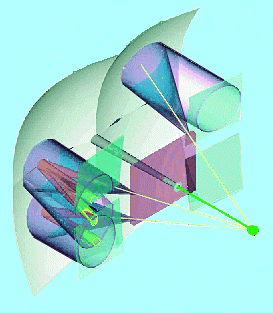 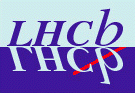 for core programme:
common language: algorithm to describe signal shape/gain/loss
	 existing algorithm: used for MaPMT
	(current implementation in Fortran, port to C++ needed?)
controlled (pulsed), single photon light source (per pixel, per event)
	 existing scheme: low cost pulsed LED system used at PDTF
	(470nm, 10-15ns FWHM, no afterpulses)
charge injection for charge/gain calibration & cross-talk of readout/cables
automated(?) HV control

for special measurements:
focused light source & xy-stage
magnetic field
calibrated QE measurement
readout with channel-individual gain adaptation:
	(e.g. MAROC chip, or discrete)
Flat-Panel meeting, 24.02.2009
Stephan Eisenhardt
Key Questions
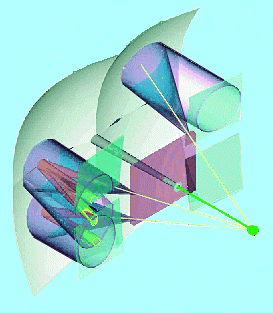 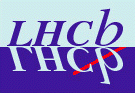 Key questions to answer for FE electronics (all inter-linked):
dynamic range of signals put into FE chip (any clipping of large input signals?)
signal shaping in preamp: rise time, recovery time, any spill-over to next cycle (e.g. for large signals, depending on characteristics of FE-chip…)
resolution (bits) of channel-by-channel pre-amp gain adjustment (configurable)
digital vs. binary output signal? (analogue signal transmission is out, isn’t it?)
if digital: number of ADC bits?
consequences for links/bandwidth
need/desire online common mode correction?
if online CM-correction where - in FPGA on FE board or at L1?
which resolution needed?
zero suppression before transfer to L1?
pro: saving in bandwidth
contra: need to understand signal very well, otherwise source of bias (countermeasures?)
needed bandwidth and number of GBT links to L1?
(any need to discuss anything other than optical, i.e. copper? e.g. due to cost?)
Flat-Panel meeting, 24.02.2009
Stephan Eisenhardt
System Integration
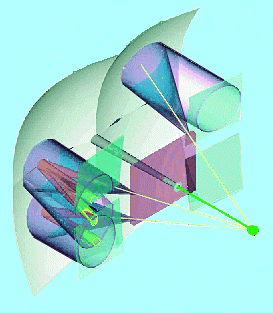 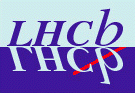 System integration:
module size: e.g.
2x2 FP-PMT = 1024 channels, like for MaPMT, similar to HPD
any reason for other grouping?
arrangement of modules to a plane
to cover the current detector plane
any changes needed/desired?
needed supplies and support:
understand changes to HPD system
evaluate mag. shielding needs and consequences on layout
evaluate possible re-usage of current infrastructure: e.g.
magnetic shielding, photon funnel, quartz windows, MDMS system …
total power consumption and cooling needs
compile/build solution for physical layout of components

need to start thinking now… the 2015 time scale might change a lot…
Flat-Panel meeting, 24.02.2009
Stephan Eisenhardt
Case for On-board FPGA
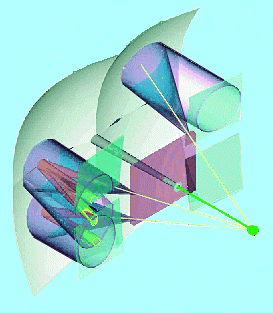 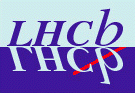 Zero Suppression (now back on the table…)
application after discrimination
… but on-board before transmission to L1 to save bandwidth

caveat: need to understand signals very well to not introduce bias

Cross-talk correction
needs access to all channels of a FP-PMT (i.e. across several FE-chips)
correction needs to be done before discrimination

Common Mode correction
same requirements as cross-talk correction
needed unless:
final system is guaranteed to not have common mode
FE-chips have common mode correction built in
	(not whole FP-PMT: would that be sufficient?)
Flat-Panel meeting, 24.02.2009
Stephan Eisenhardt
Edi Flat-Panel Setup (default)
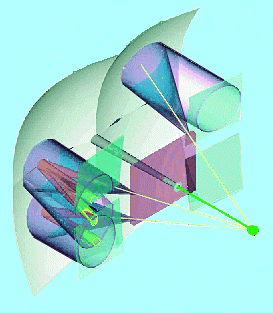 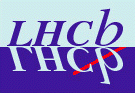 planned default Edi setup for Flat-Panel PMT tests: using commercial QDC
: fully automated, low crosstalk
: 64 channels as a time, needs linear amplification, kHz
ordered:
FP-PMT
VME: CAEN V972 32xQDC (x2)
VME: CAEN V1495 IO
VME: CAEN V288 CAENET
to build:
64x video amp PCB (x2 + adapter for  crossing)
(LED trigger box)






DAQ programme:
	adapt for new HW & tests
NI 8012
PCI
trigger
LED
470nm
enable
LED
trigger
box
power switch
x
y
x
RS232
or USB
stepper driver
y
CAEN
N470 HV
Qx100
GRIN
lens
64x
Q
single
ended
Q
single
ended
4x 16ch
VME
PC
Labview
Video amp
PCB
x1 (x4)
FP-PMT
Samtec
x4 SxC 
50W coax
(optional)
focused
pulsed (CW)
light source
defocused
pulsed (CW)
light source
interlock
dark box,
DUT, amp PCB,
GRIN on xy-stage
CAEN V1495 IO
NI 8012 controller
CEAN V972 32xQDC
CEAN V972 32xQDC
CAEN V288 CAENET
CES RCB 8047 CORBO
Flat-Panel meeting, 24.02.2009
Stephan Eisenhardt
Edi Flat-Panel Setup (option)
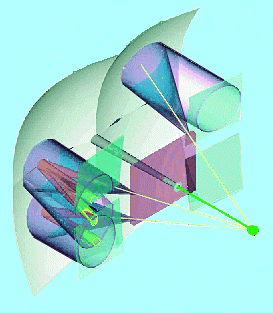 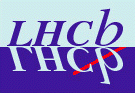 optional Edi setup for Flat-Panel PMT tests: using 4x BoardBeetle1.2MA0
: fully automated, 256 channels as a time, 40MHz 
: crosstalk and dynamic range issue, extra C
ordered:
FP-PMT
to build:
4x adapter Samtec-PGA  (PCB?)
(LED trigger box)

DAQ programme:
	adapt for tests
NI 8012
PCI
trigger
LED
470nm
enable
LED
trigger
box
power switch
x
y
x
4x 64ch
of
(4x 128ch)
RS232
or USB
stepper driver
y
CAEN
N470 HV
4x 64ch (of 128 ch)
GRIN
lens
PC
Labview
V
128x LVDS
multiplex
Q
single
ended
VME
BoardBeetle
1.2MA0
x4
FP-PMT
Samtec
x4 SxC 
50W coax
(optional)
interlock
focused
pulsed (CW)
light source
defocused
pulsed (CW)
light source
dark box,
DUT, amp PCB,
GRIN on xy-stage
adapter
Samtec-
PGA
(extra C!)
SEQSI
CAEN V1495 IO
MIDAS20 + FLIC
NI 8012 controller
CAEN V288 CAENET
CES RCB 8047 CORBO
Flat-Panel meeting, 24.02.2009
Stephan Eisenhardt
Edi Flat-Panel Setup (w. B-field)
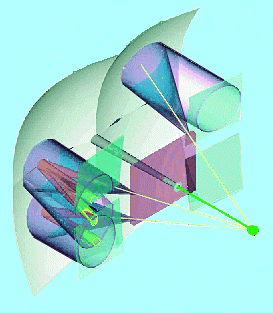 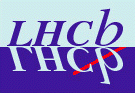 optional Edi setup for Flat-Panel PMT tests: using 4x BoardBeetle1.2MA0 (or QDCs)
: fully automated
: 256 (64) channels as a time, crosstalk and dynamic range issue
units still to organise/borrow/buy:
new current source
	(may have access to borrowed source)
to build:
special dark box
current source interface
NI 8012
PCI
trigger
LED
470nm
enable
LED
trigger
box
RS232
or USB
4x 64ch
of
(4x 128ch)
stepper driver
CAEN
N470 HV
4x 64ch (of 128 ch)
PC
Labview
V
128x LVDS
multiplex
Q
single
ended
VME
BoardBeetle
1.2MA0
x4
FP-PMT
Samtec
x4 SxC 
50W coax
interlock
defocused
pulsed (CW)
light source
dark box,
DUT, amp PCB,
GRIN on xy-stage
adapter
Samtec-
PGA
(extra C!)
or USB
SEQSI
CAEN V1495 IO
MIDAS20 + FLIC
NI 8012 controller
0-10V
CAEN V288 CAENET
CES RCB 8047 CORBO
Flat-Panel meeting, 24.02.2009
Stephan Eisenhardt
30A
source
magnet 0-35mT (0-350Gauss)
12cm opening
new Edi QE setup
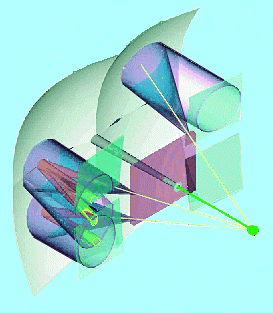 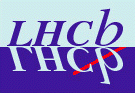 Edi setup for QE measurement:
fully automated
established measurement procedure

units still to order:
ND filter set
quartz lens
xy-stages & stepper driver
(NI 6036E to SC2042 interface)
(solenoid for PD)

to build:
(dark box)
new distr. box
mounts for
xy-stage
PD
new power switch
Labview  program
NI SC2042
quartz lens
(optional)
power switch
NI 6036E
RS232
or USB
USB
x
f
y
x
PD
DUT
y
GPIB
stepper driver
PCI
PCI
Xe lamp &
ND filters
monochromator,
switch (& chopper)
dark box,
calib. Si-PD
on f-arm,
DUT on xy-stage
distr. &
switch box
I in
V out
interlock
GPIB
pA meter
6487
PC
Labview
Flat-Panel meeting, 24.02.2009
Stephan Eisenhardt
Conclusions?
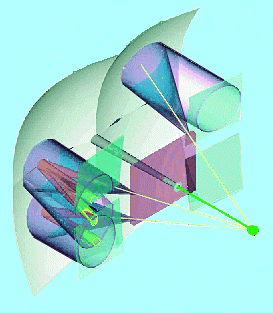 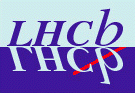 … not really

we have a mountain of work before us

… and little time
Flat-Panel meeting, 24.02.2009
Stephan Eisenhardt
Spare Slides
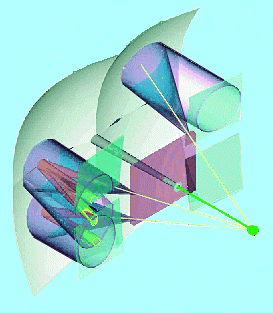 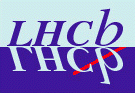 Flat-Panel meeting, 24.02.2009
Stephan Eisenhardt